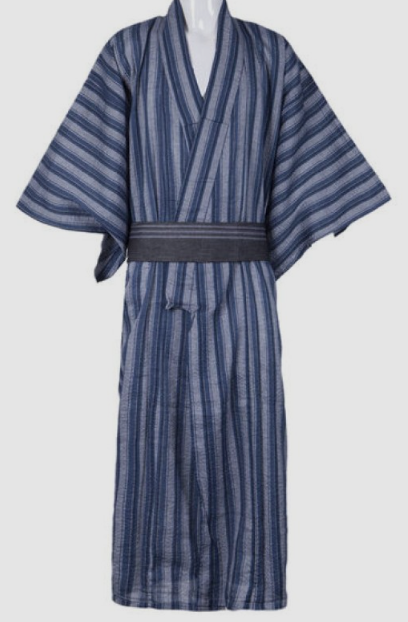 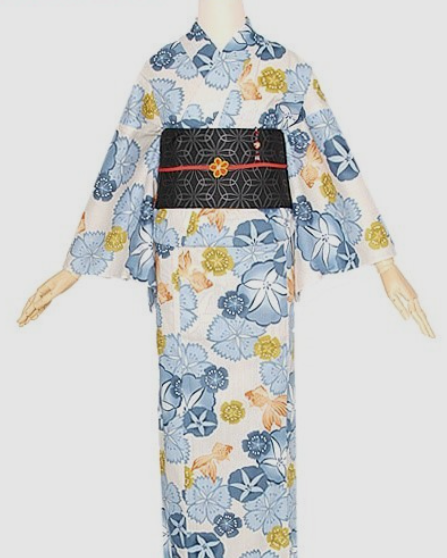 의복
-기모노 일종

-평상복

-여름 착용

-유래: 유카타비라 (수건)

-사용

  과거: 천황 귀족

  무로마치 말~에도시대 초

   : 민간
-유타카

-착용법

  단선을 띠에 꽂아 둠

  남성: 가운 처럼 착용

  여성: 신장에 맞춤
         허리띠 접음